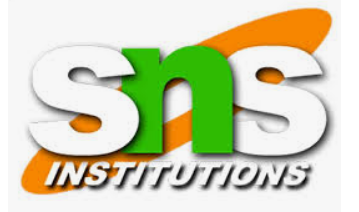 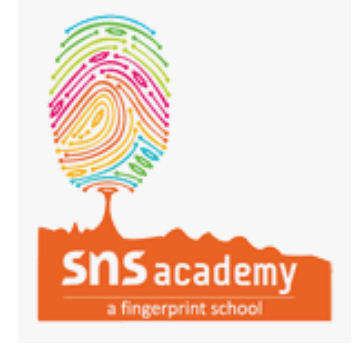 क से शब्द
क -  कलम  Pen
क – कमल (Lotus)
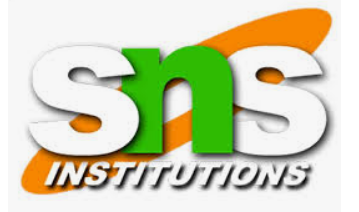 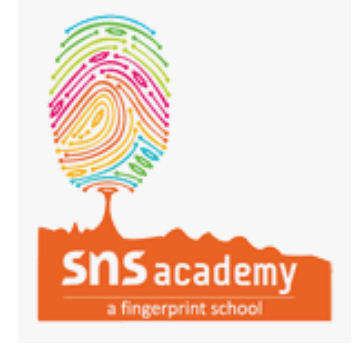 ख से शब्द
ख  -  खग  Bird
ख – खरगोश (Rabbit)
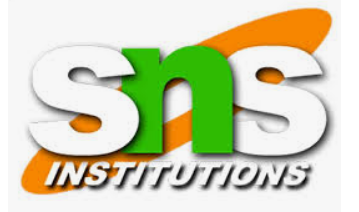 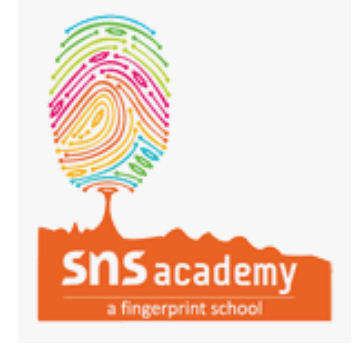 ग से शब्द
गज  - Elephant
गाजर  - Carrot
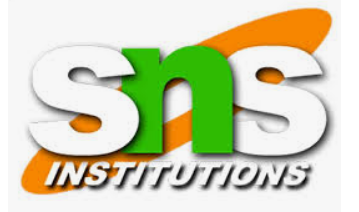 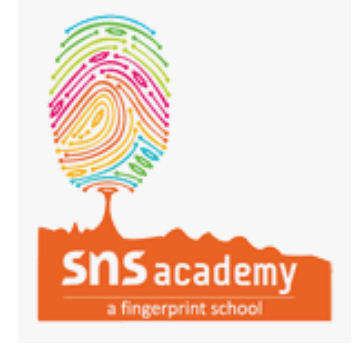 घ से शब्द
घ  से घडी (Watch)
घर  -  House
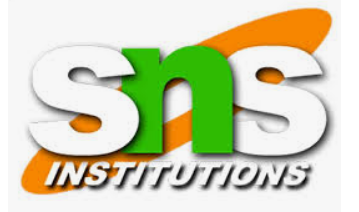 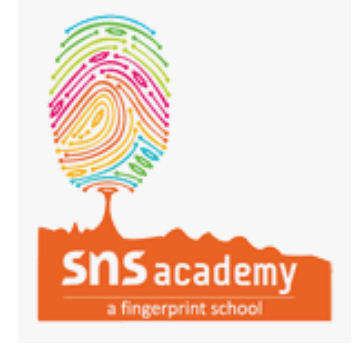 छ से शब्द
छ  से  छत  (Roof)
छ – छाता (Umbrella)
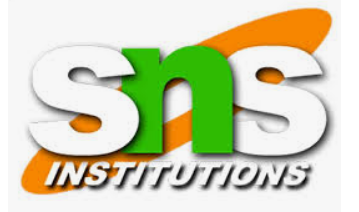 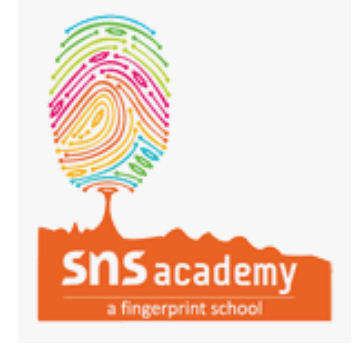 च से शब्द
च -  चम्मच (Spoon)
च  से  चक्र  (Wheel)
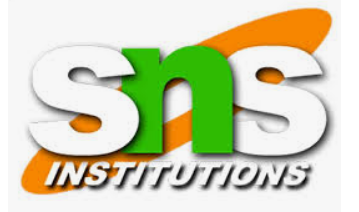 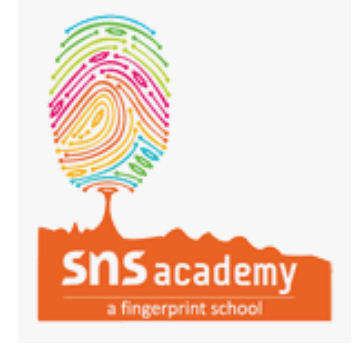 ज से शब्द
ज  से  जहाज (Ship)
ज  से जल (Water)
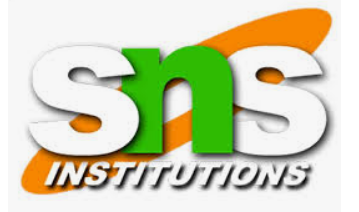 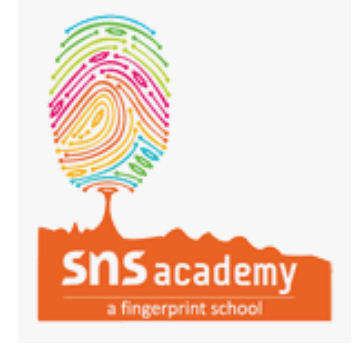 झ से शब्द
झ – झंडा (Flag)
झ  से  झरना  (Stream)
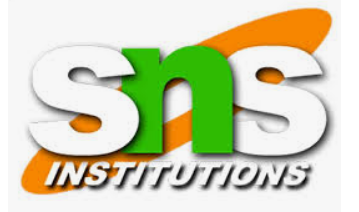 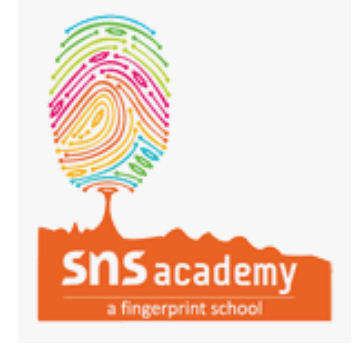 ट  से  शब्द
ट   से   टब (Tub)
ट  से  टमाटर  (tomato)
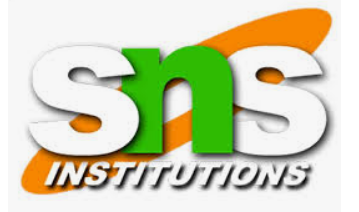 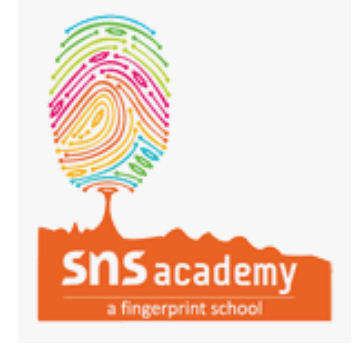 ठ  से   शब्द
ठ   से   ठेला  (Trolley)
ठ   से  ठठेरा ( coppersmith)
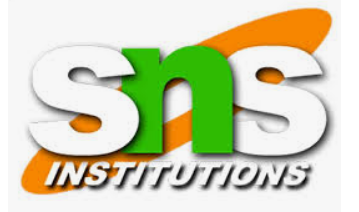 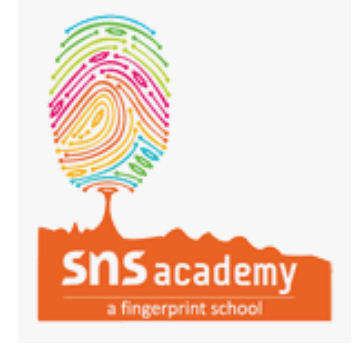 ड   से   शब्द
ड  से   डमरू (Drum)
ड   से   डाकिया (Postman)
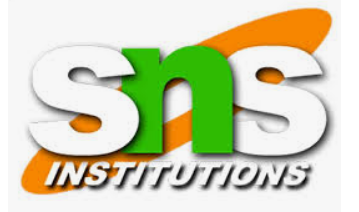 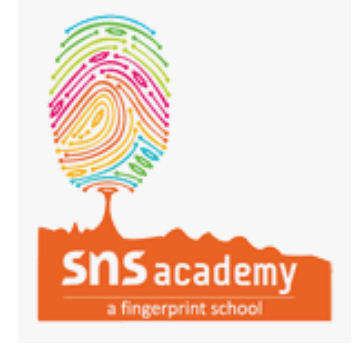 ढ  से   शब्द
ढ    से    ढप (Tambourine)
ढ   से    ढक्कन (Lid)
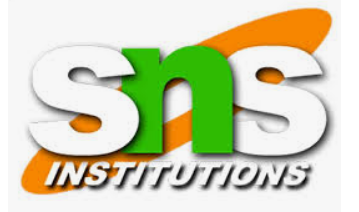 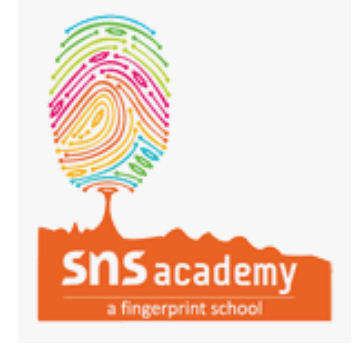 त  से  शब्द
त   से   ताला (Lock)
त   से   तरबूज (Watermelon)
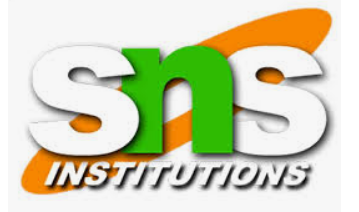 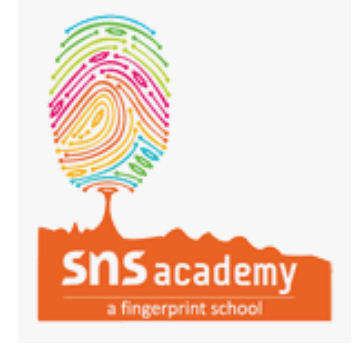 थ  से  शब्द
थ   से   थरमस (Thermos Flask)
थ  से  थरमामिटर  ( Thermometer)
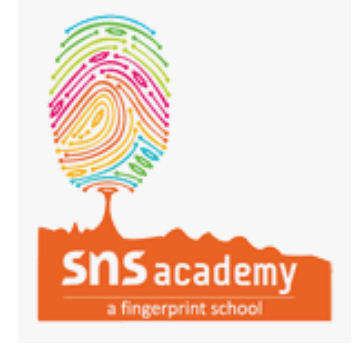 द  से  शब्द
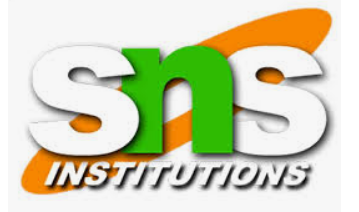 द   से   दरपन  (Mirror)
द    से   दवात  (Ink Pot)
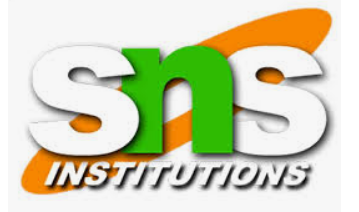 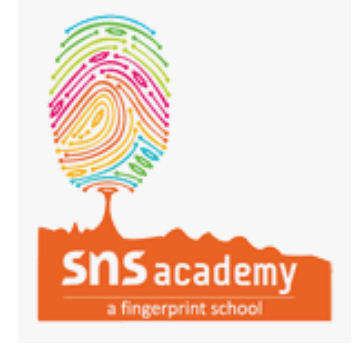 ध  से  शब्द
ध  से  धनुष  (Bow)
ध  से  धरती (Earth)
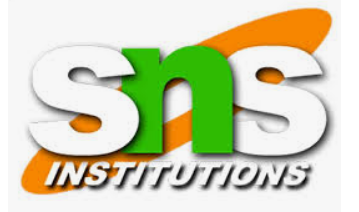 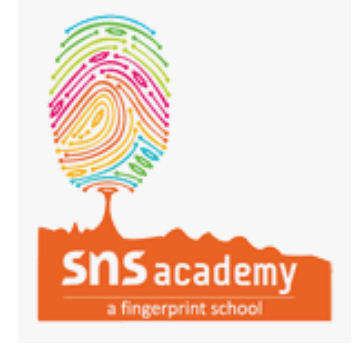 न  से   शब्द
न  से  नमक  - Salt
न  से   नल ( Tap)
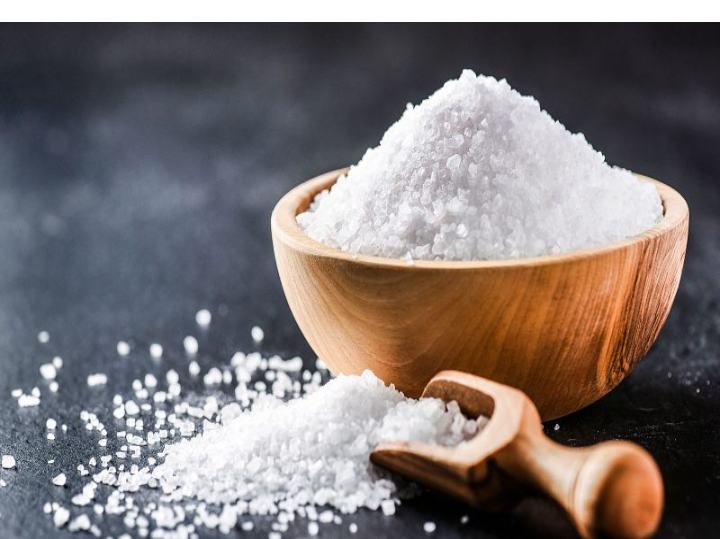 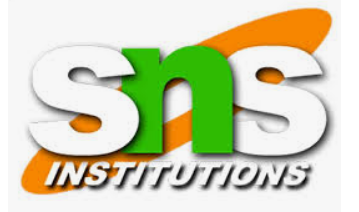 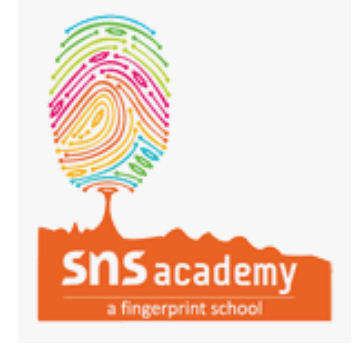 प  से   शब्द
प  से पंतग  (Kite)
प  से पानी   -Water
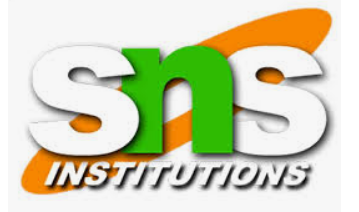 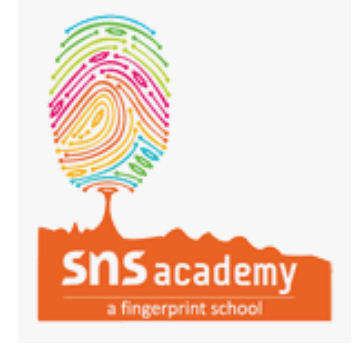 फ  से शब्द
फ  से  फसल  - Field
फ  से  फल (Fruits)
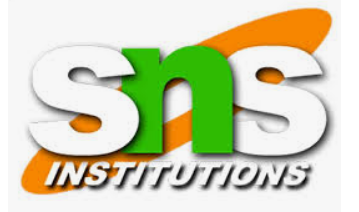 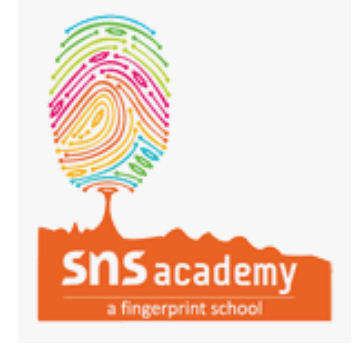 ब  से शब्द
ब  से   बाघ (Tiger)
ब  से  बतख  (Duck)
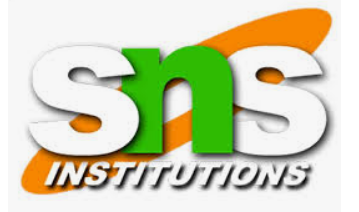 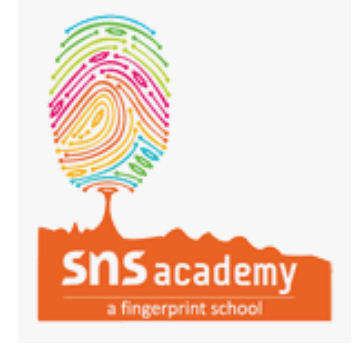 भ  से शब्द
भ  से भजन -  Bhajan
भ  से भवन (Building)
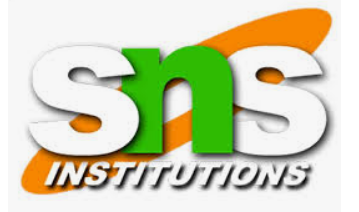 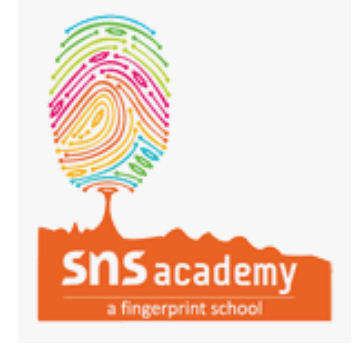 म  से शब्द
म  से  मछली (Fish)
म  से  मगर (Crocodile)
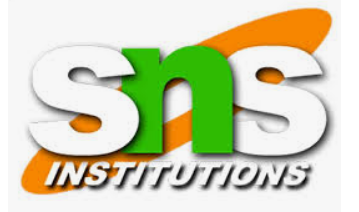 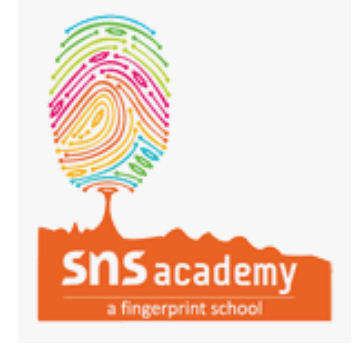 य  से शब्द
य  से  युवक (Young Man)
य  से  यज्ञ  (oblation)
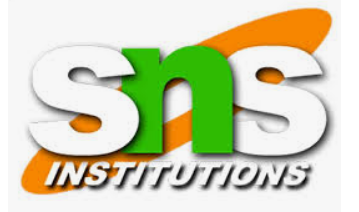 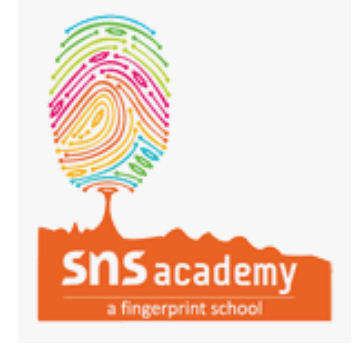 र  से शब्द
र   से   राजा  - King
र  से  रथ (Chariot)
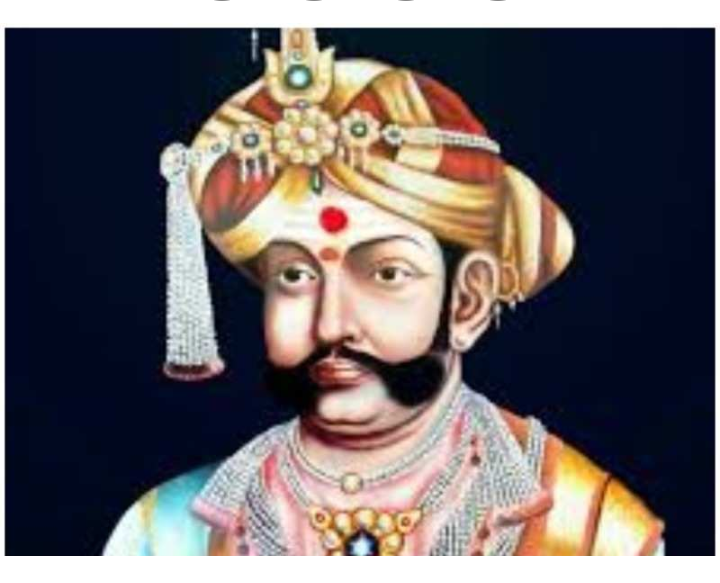 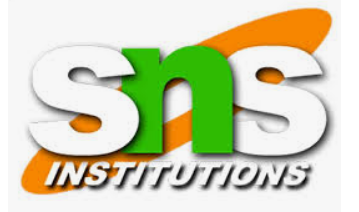 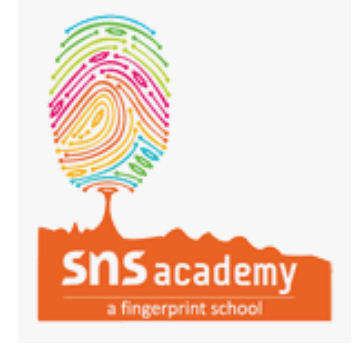 ल  से शब्द
ल  से  लडका (Boy)
ल   से  लहर (Wave)
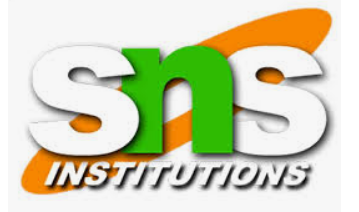 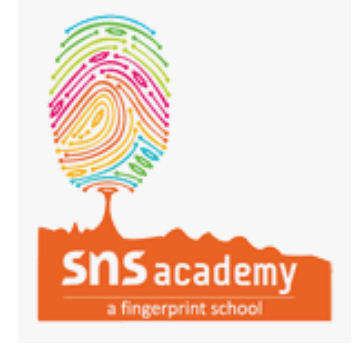 व से  शब्द
व  से  वन  - Forest
व  से  वट (Banyan Tree)
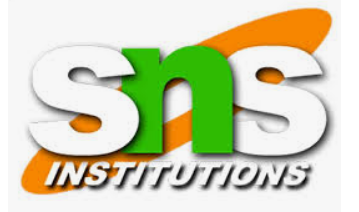 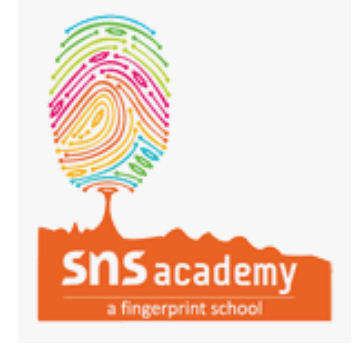 श  से शब्द
श  से  शरबत - Juice
श  से  शहद (Honey)
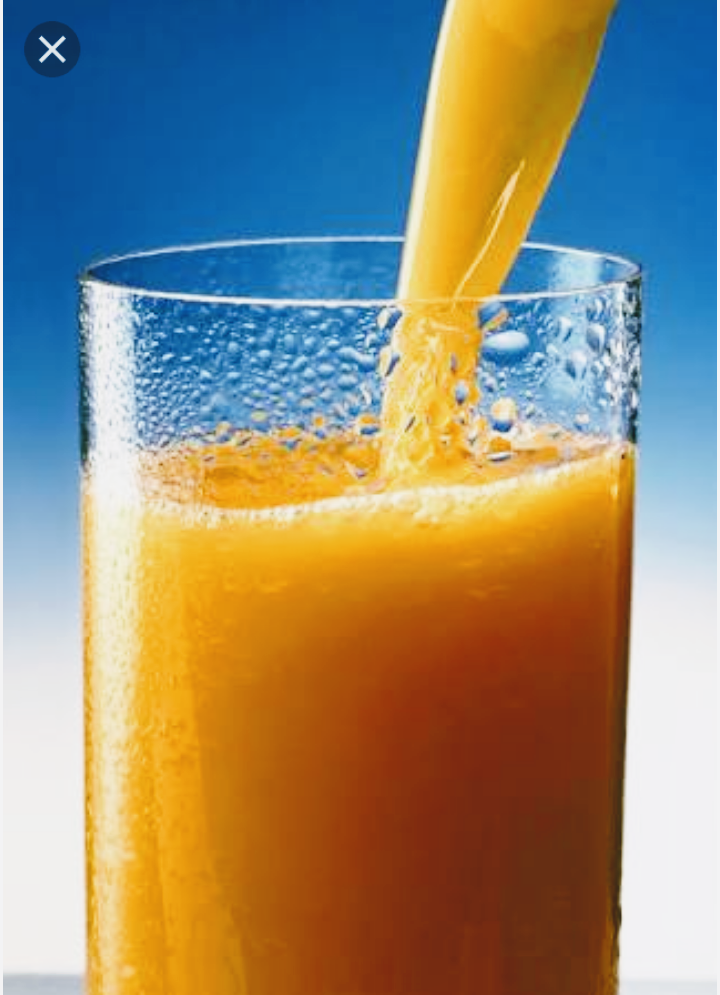 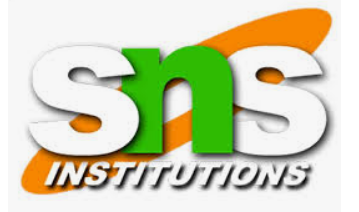 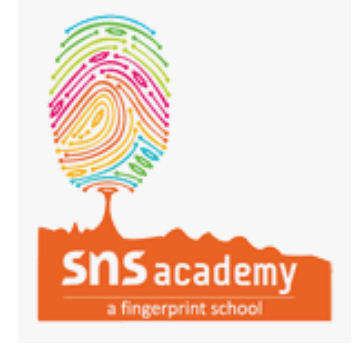 ष से शब्द
षट्कोण  से  (Hexagon)
ष  से  षडानन (Lord Karthikeya)
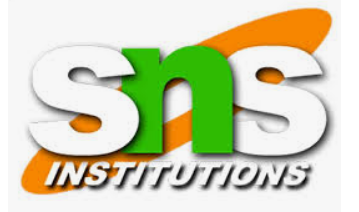 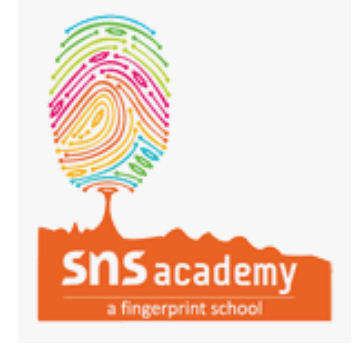 स  से शब्द
स   से   सरकस  -Circus
स  से   सरताज (Crown)
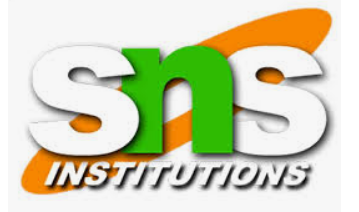 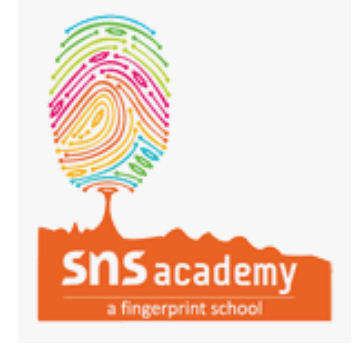 ह  से शब्द
ह   से   हरा  -  Green
हल  से  ( Plough)
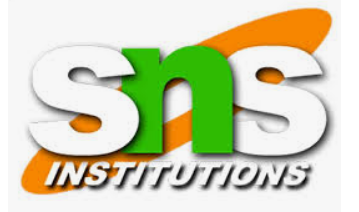 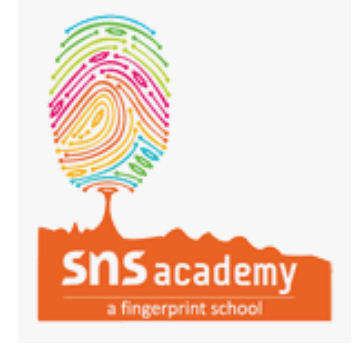 क्ष  से शब्द
क्ष  से क्षत्रिय  (kshatriya) )
क्ष  से  क्षपणक (Buddhist-monk
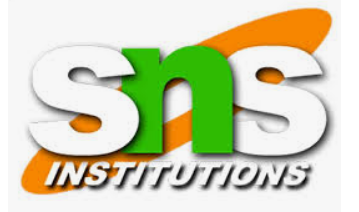 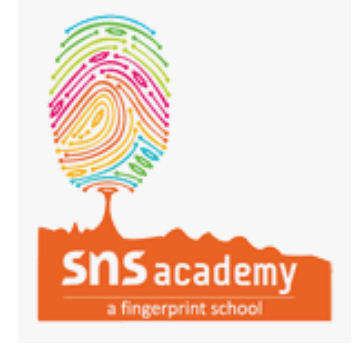 त्र   से शब्द
त्र   से   त्रिभुज (Triangle)
त्र   से   त्रय  (Three)
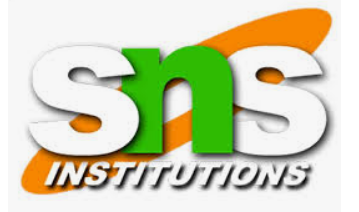 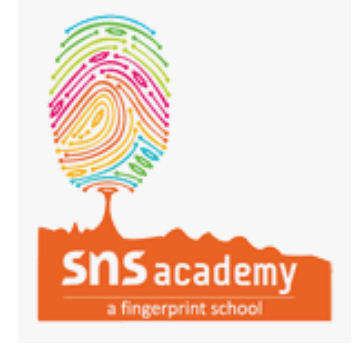 ज्ञ  से शब्द
ज्ञ  से  ज्ञानी (Scholar)
ज्ञ  से ज्ञन  (Knowledge)